Making Persuasive Presentations
Dr. George Hayhoe
Dept. of Technical Communication
Senior Design Lecture
What We Will Discuss Today
Understanding the communication process
Preparing your presentation
Designing the visuals
As the sender, you must establish credibility
Display knowledge of subject
Display knowledge of audience
Display professional manner
Consider the message itself
Organization of content
Beginning
Middle 
End
Transitions
Validity of argument – use a logic tree
support
reason
support
The Answer
support
reason
support
Messages are conveyed through several channels
Spoken
Visual
Written
Body language
Messages are delivered to an audience
Know their agenda
Know their preferences
Know their feelings towards you
Observe audience feedback
Verbal and nonverbal reactions
Clues to whether or not they understand you
Each visual should add value
Make the message the heading
When possible, use a graphic to illustrate the message rather than using a bulleted list
Make the message the heading
People read top down
Heading should convey significance of visual
What it means, NOT what it is
If you can’t state a message,  the visual isn’t needed
Sales 1990-2000
A topical heading says “what it is.”
Sales have nearly tripled in 10 years
A message heading says “what it means.”
Agenda
Overview
Current market
Competitors
Opportunity
Next steps
This visual tells audience only that the presentation has 5 parts.  
It provides no meaningful roadmap.
Our goals today are
Define critical issues
New technology
New market demands
Determine change in focus
Agree on implementation steps
This visual sets stage for presentation by letting audience know 
what the speaker hopes to achieve as well as the order of topics.
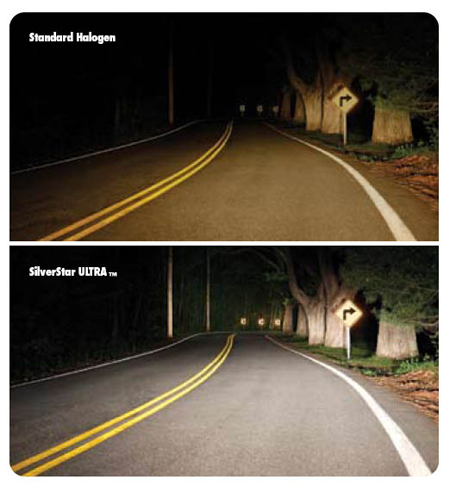 Standard Halogen
Xenon
Xenon headlights illuminate signs better than halogen headlights do
Halogen Headlight
SilverStar Ultra TM
Xenon Headlight
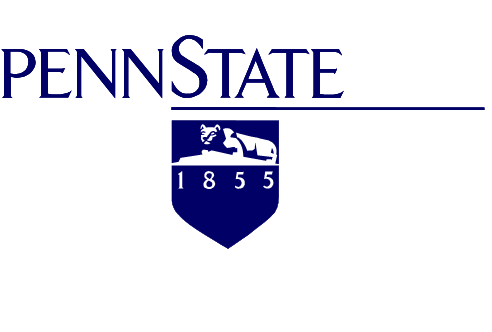 [Sylvania, 2008 ]
[Speaker Notes: Reference:

Fishbone, Scott (2008, April). Policy speech for CAS 100A for Engineers. University Park: Penn State.]
The small size of the mouse brain makes locating specific areas extremely difficult
[Welker, 2008]
[Speaker Notes: As Lauren Sawarynski states about this slide: “I increased the size a bit, but maintained the ratio of the mouse brain. On the animation, the enlarged size disappears leaving the relative size.”

Reference:

Sawarynski, Lauren (2009, February). Problem speech for CAS 100A for Engineers. University Park: Penn State.]
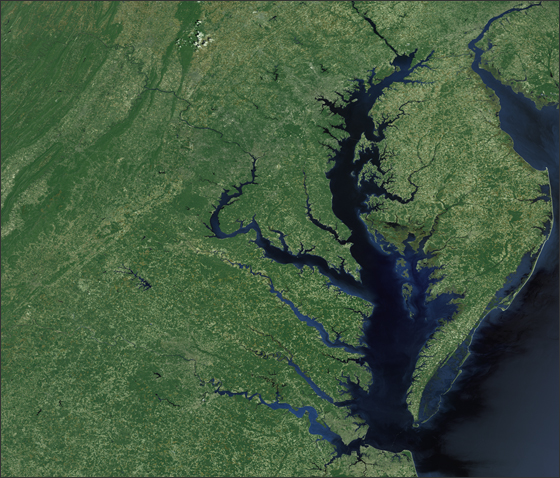 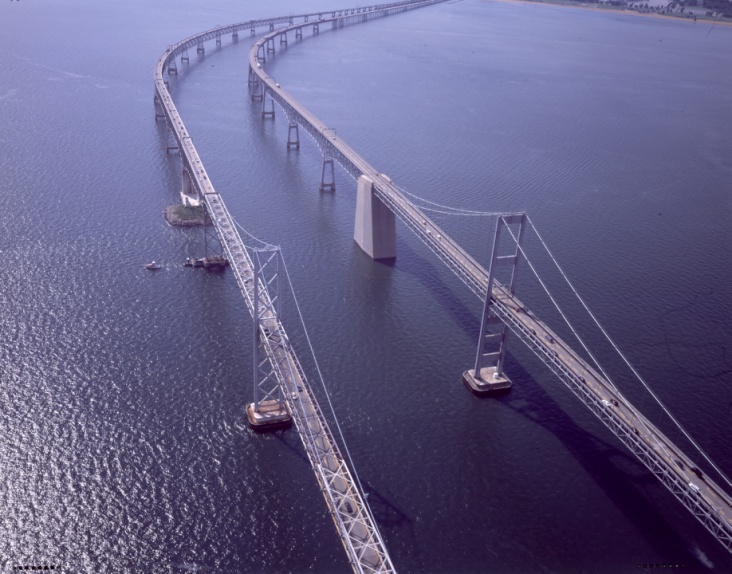 sha.state.md.us
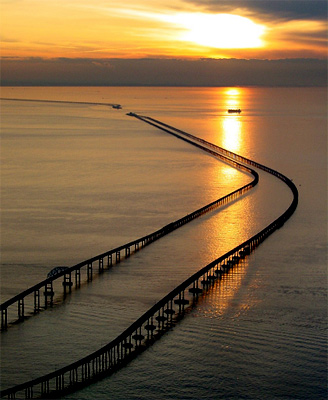 [roadtraffic-technology.com]
The Chesapeake Bay, which is the country’s largest estuary, has only two places for traffic to cross
Annapolis
Dover
Washington D.C
Richmond
[landsat.gsfc.nasa.gov]
[Speaker Notes: Reference:

Pavelko, Brittany (2009, February). Problem speech for CAS 100A for Engineers. University Park: Penn State.]
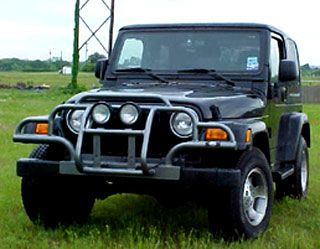 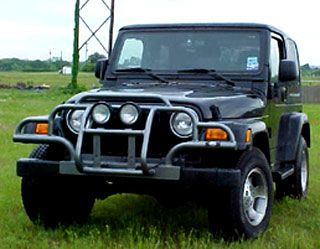 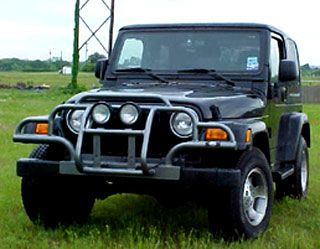 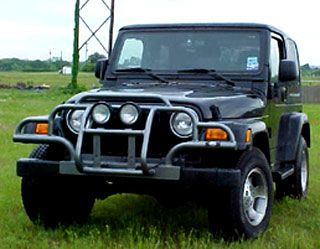 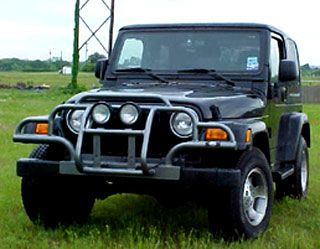 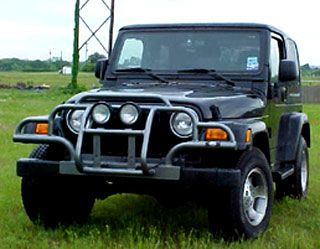 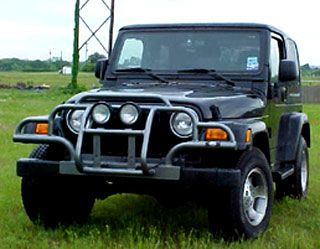 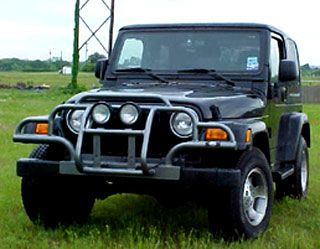 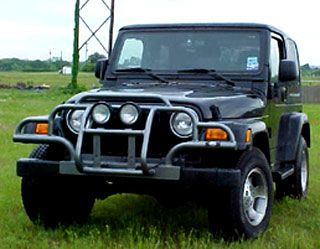 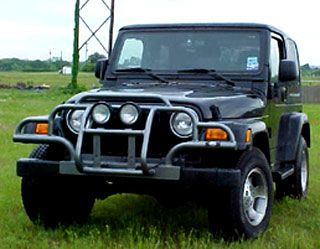 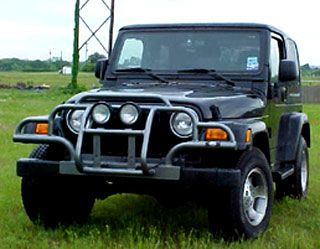 1961
Traffic 1.5 million
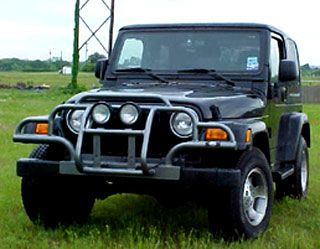 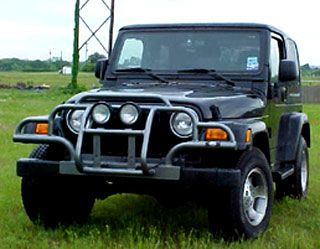 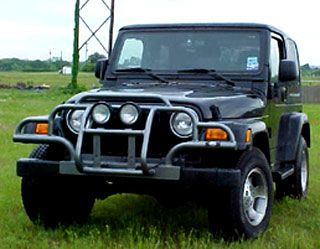 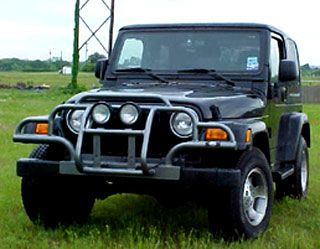 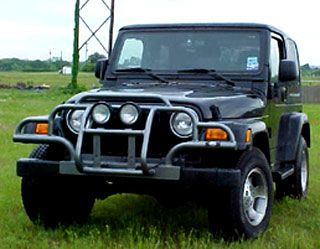 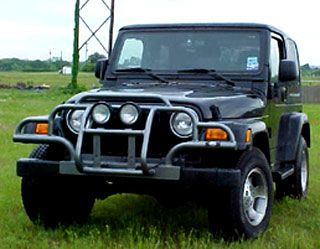 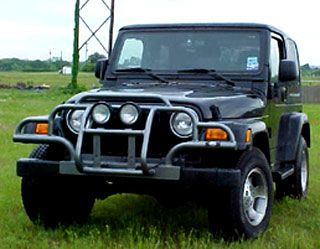 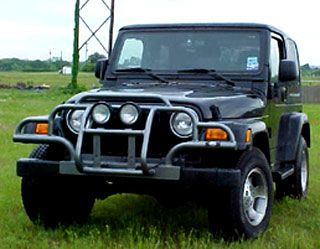 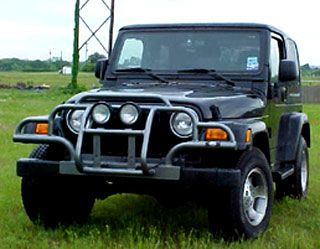 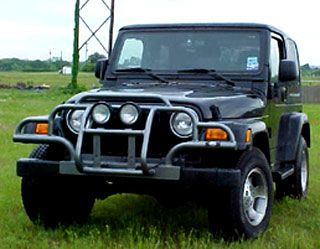 2007
Traffic: 27 Million
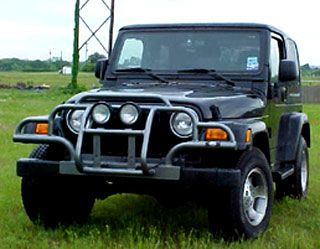 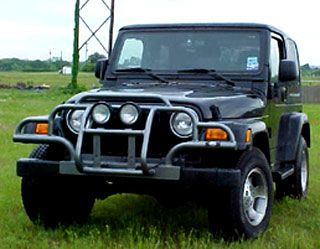 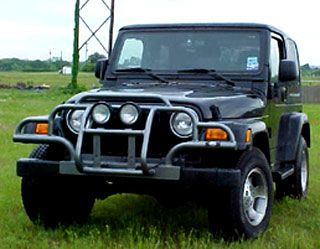 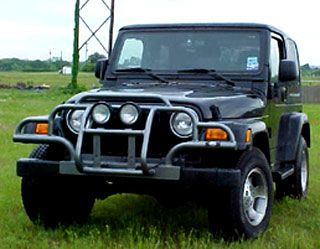 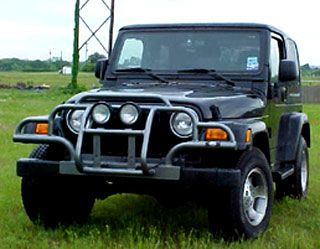 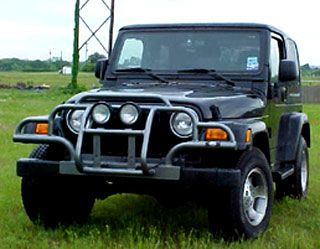 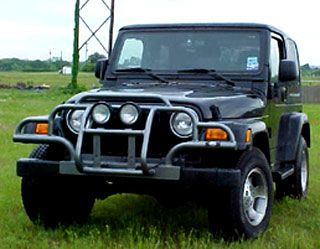 In the past 55 years, traffic has significantly increased on the Chesapeake Bay Bridge
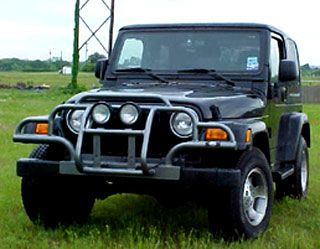 1952
Traffic: 1.1 million
[Maryland Transportation Authority, 2007]
[Speaker Notes: Reference:
Pavelko, Brittany (2009, February). Problem speech for CAS 100A for Engineers. University Park: Penn State.]
What to know about designing text visuals
Make the message the heading
Follow simple guidelines
Here are some guidelines for text visuals
Use strong action verb phrases
Keep lists parallel and in the order you intend to follow
Use upper/lowercase type and simple typeface
Highlight the most important message on the visual
Organizational structure has allowed these weakness to develop
Key tasks are not being performed: market research, long-range planning, proposal writing.
The organization is overly dependent on key people:  two individuals manage all aspect of program.
Work unevenly divided:  several departments are overloaded, other are underutilized.
Communication among departments is poor.
The staff’s involvement in the organization is artificially limited.
Text is too dense, too long, and visually unappealing.
We can gain a competitive advantage if we
Provide major pricing advantage with new plants
Reach the market ahead of the competition
Service the entire region from central distribution
Phrases let speaker tell story. Verbs give sense of action.
We will build on the basics
Provide superior financial products
Unequaled client service
Strength and value
A list that is not parallel in form is hard to read and understand.
To build on the basics, we will
Provide superior financial products
Offer unequaled service to clients
Preserve strength and value
Strong verbs make good lists.
Guidelines for any graphic
Message determines form
Convey one message per chart
Make the chart easy to read
Convey data honestly
Eliminate all unnecessary design details
Message determines form
Bar and column chart – compares or groups items
Column and line chart – shows change in variables over time
Pie chart – indicates relation of part to other parts or to the whole
Scatter diagram – shows the relation of two or more variables
Gross Revenues per Product
Important information not highlighted; too many visual distractions.
As a % of sales, manufacturing and G&A costs have remained steady
Chart clearly illustrates message in heading.  Labels are clear.
Tips to convey data
Order variables for easy comparison
Keep differences between quantities equal
Start numerical axis at zero
Use 3D charts sparingly—they give deceptive weight to the items in the “front”
Conveying data
Ordering variables by size makes comparison easier.
Put the least varying bar of stacked bars on bottom
This chart is a more honest representation of the data.
Sales by Division
Start numerical axis at zero and eliminate unnecessary grid lines.
Sales have increased in all divisions except the West
Message is in heading, no gridlines, and trends are easy to follow. 
.
Problems with 3D charts
Pie sections in front of screen have distorted emphasis.
Guidelines specific to column and bar charts
Keep bars and columns wider than spaces between them to focus attention on message
Label bars and columns when possible, instead of using legends and grids
Group items for comparison
Peach sales are the lowest of software products
Effective for comparing one or several variables. 
.
Peach sales continue to be the lowest of graphics packages
Effective for comparing one or several variables over time. 
.
Guidelines specific to line charts
Reserve the heaviest line for the most important variable or component
Use a variety of broken lines for other variables
Anchor data lines to the left axis
Line charts show changes in time of 1 or more variables
More effective than column charts when you have more than 4-5 data points. 
.
Guidelines specific to pie charts
Limit the number of components to five or fewer
Highlight your message by exploding the most important segment
Place the most important component at the 12 o’clock position and use darker shade to show emphasis
Bagels are our best sellers
Too much detail obscures main message. 
.
Bagels are our best sellers
Based on the message, this visual is to the point. 
.
Visual support helps people remember your message
Design visuals that add to presentation
Keep visual simple
One point per visual
Use the most appropriate form
Text visuals preview and summarize and provide transitions
Charts show relationships among data
Keep the audience focused on your message, not on the design features
Questions?